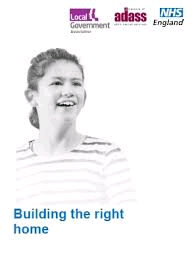 Housing Pipeline & NHSE Capital to supporting
Transforming Care
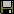 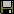 Jane Bellwood: NW Housing Lead NHS England 

jane.bellwood@nhs.net
HLIN NW Feb 2018
“Building the Right Support” to reduce inpatient numbers by 50% Dec 2016.
People should be offered a choice of housing, including small-	scale supported living… (ideally 6-8, but schemes can be bigger as 	this depends on 	design…just don’t want large institutions again)
	
	Choice about housing should be offered early in any planning 	processes… (most have 3.5 and 5 yr discharge plans…)
	
	Where people live, who they live with, the location, the 	community 	and the built environment need to be understood 	from the individual perspective

	Everyone should be offered settled accommodation… (not 	residential offers)

	The future needs of this group  needs to be represented in  	local housing strategies, and TCPs Housing Plans.. So planning for 	future.. Not just the immediate need
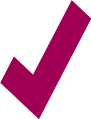 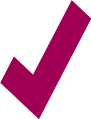 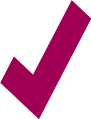 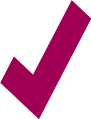 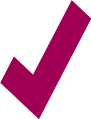 2
[Speaker Notes: Back drop to changes are the findings from Winterbourne View, this led to national instruction from government to close secure institutions and work to rehabilitate and support move on options with needed care and support for people with LD/ASD . 

To into community settings and away from secure hospitals where people are in large institutionalised settings and not receiving personalised care and support]
Challenge for the North
897 people in March 2017
40% have been in hospital for > 5yrs 
Aim to move 391 TCP patients by March 2019 
Also people in transition & “At Risk”  of hospital admission  or who have no move on options from semi- secure accommodation to more independent housing settings
Often Housing is considered after care and support… not Housing First
In reality Choice and Control for people is limited


3 TCPs in NW : GM, C&M, Lancs & S. Cumbria…
2/3 have new TCP Housing Plans: demand & how this is being met 
All need to reflect Council Supported Housing Plans development (for LD/ASD and Transitions) within their planning
Housing Options need to include Step Up (Crisis) or Step Down (Rehab)


NHSE Capital Fund provides £20M opportunity to support “building the right home”
[Speaker Notes: North has the most patients of all England’s regions]
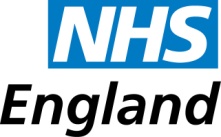 NHSE Capital Grants (£20M p.a.)
From 2017 to 2021 (£80m) –
but only part of this was allocated last year
For settled and short-term housing options for children, young people and adults with Learning Disabilities and/or Autistic Spectrum Disorder, but may have Mental Health needs also
Capital for buildings & land for new or remodelling or in-built equipment to adapt to meet personalised needs  - but schemes can be part of larger footprint (Residential/ Step-Down/ ECH…) if residential fits best for the cohort it can be supported.

Packages of care often have clinical support, so mixed funding

Capital Bids need to come via CCG or in GM via Health and Social Care Partnership with Local Authority and/or Housing Providers, submitted via CCG sponsor
4
Lead Commissioners: Bespoke housing is expensive it takes time, can only afford some of  it - not for all.  Its no one’s role to look at the housing requirements so it can get missed
Service Users: want their own front door, option that gives  independence  & security of having onsite/shared care.
Health Commissioners:  Focused on existing needs and care and support right in the community to enable move on, discharge planning takes time.
Somepartners think…
Care and Support Provider: talking to LAs about possible solutions, capital, and  links to Housing Developers but not easy to link potential housing solutions to local plans
Housing Providers: LAs & Health not always ready to engage on  what’s needed or affordable, not always able to find space to work up solutions e.g.  build new, adapt existing, HOLD shared ownership, shared space.
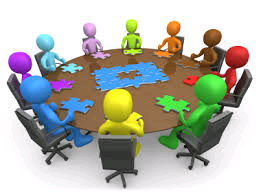 Specialist Architect:  Service User and Provider dialogue is key – cutting corners with this will mean the brief won’t be right for the client/s, we get one type for all – then tenancies may fail
All parties have something to bring  about improvement: make Housing a key enabler to delivering quality care/support, independence & choice
[Speaker Notes: Following consultation that I have done within Oldham/GM

Lead Gm commissioner
Lead CCG Commissioner LD/MH
JSNA for LD user views
Housing Providers… locally have funds and can progress but LAs not always ready to articulate needs .. Forviva, also Capital Funding companies
Care and Support Providers….IAS.. Came with offers
Triangle Architect… who I have worked with on design specification for the new SHALD design in Oldham]
Live Capital Bids in NW…opportunities for more?
Liverpool CCG: Step through facility
Lancashire CCG: Bespoke 3 x 6 (2 bed) bungalows with sleep in and crisis beds
Wigan CCG: Various bespoke individual options.


Others in North: - 
South Tees : Transitional accommodation for CYPS – forensic and urgency care/crisis provision
Newcastle and Gateshead: 3 apartments x 5 bedrooms, crisis rooms and self contained flats
Sunderland : 3 bids for remodelling existing spaces for personalised needs

Full list available with final presentation
6
Learn more and get in touch
https://www.housinglin.org.uk/_assets/Resources/Housing/OtherOrganisation/building-right-home-guidance-housing.pdf

NW NHS E Housing Lead : Jane Bellwood: can support:
Development of capital bids and help with submissions
Development of housing plans for TCPs with Partners 
Links with CCG and Council Housing Leads with LGA 
Links with TCPs in the North West
jane.bellwood@nhs.net
Mob: 07702 406740
Sample schemes supported by NHES Grants:
1)	Lancashire PCT
Proposal for 3 schemes in different areas: offering 6 x 2 bed bungalows for single or shared tenancies for adults with autism or/and learning disabilities. They will offer a private but linked garden, with a pathway providing safe passage around the site as needed. The capital funding for the development will be shared between NHSE and the Local Authority and a Registered Social Landlord (RSL).  On site provider background support will be delivered via a single staff unit, with the option to incorporate a staff sleep-in room at each site. Assistive technology will be integrated into the scheme, as well as a community room that provides electronic access to community information and space for clinicians to meet and work with tenants. The staff garden will offer a community allotment/or other similar project to support communal projects outdoors. 
Crisis support for be offered for tenants or community within one of the bungalows. A safe area will be provided for the person in crisis and the staff, providing an opportunity to deescalate the crisis through providing space between the individual and others. This will address a local gap in service and provide the opportunity for crisis support when needed to prevent and admissions and readmissions. 

2)	Merseyside PCT
Proposal focuses on redevelopment of an existing LD service/site, with the aim of providing a “step-through” service for those who are part of TCP in partnership with third sector provider. The service will operate a residential model. There are plans for 3 bungalows providing a total of 16 units. CQC have been consulted and are supportive of the design and plans. Each bungalow will provide shared lounges, kitchen and breakout areas. This will allow for individualised support in a safe environment, to enable service users to develop their independent living skills in a community setting. 
The aim of the service is to support transition onto more independent living, with the space and support available in the community. Also it will allow for intensive work with patients to enable them to remain in the community, using active support and positive behaviour models. There will be a range of multi-disciplinary clinical skills available and a staff team that deliver individualised care to service users in crisis or who are learning new skills.